CSc 59866/59867 Capstone I/II Fall 2023-Spring 2024
Project Showcases
BEAT+: Adding Branding and Entrepreneurship for Real-World  Applications Using Emerging Technologies: AI, AR, AT, and Apps
Zhigang Zhu, Kayser Chair Professor of Computer Science, GSOE, CCNY
Gerardo A Blumenkrantz, Associate Professor, Media & Communication Arts, Branding + Integrated Communications (BIC) Creative Track, CCNY
Chris Bobko, Ph.D., Executive Director, Zahn Innovation Center
Past Projects
From 2011 to 2023
Past Projects (2011 and 2012)
2011-2012 Cohort
1 V.I.S.T.A.: Vibro-tactile Intelligent System for Travelling Aid: a Wearable Alternative (Kaylie First Place)
2. KinDetect: Kinect Detecting Objects (an ICCHP 2012 Paper)
3. LANE: Location and Navigation Evaluation in a Mapped Building Environment (a Journal Paper)
4. Irisp: an ultra-low-cost solution for the blind in the city
2012-2013 Cohort ->2013 Edition of the NSF Projects to Aid Persons with Disabilities (ed. John Enderle) 
5. Smart House for All
6. A Low-cost Outdoor Assistive Navigation System for Blind People
7. Smartphone-Based Indoor Navigation for the Visually Impaired
8. Electronic Travel Aid for the Visually Impaired With a Depth Sensor and Vibrotactile Belt
9. 3D and Image Stitching with the Lytro Light-Field Camera
Past Projects (2011 and 2012)
2011-2012 Cohort
1 V.I.S.T.A.: Vibro-tactile Intelligent System for Travelling Aid: a Wearable Alternative (Kaylie First Place)
2. KinDetect: Kinect Detecting Objects (an ICCHP 2012 Paper)
3. LANE: Location and Navigation Evaluation in a Mapped Building Environment (a Journal Paper)
4. Irisp: an ultra-low-cost solution for the blind in the city
2012-2013 Cohort ->2013 Edition of the NSF Projects to Aid Persons with Disabilities (ed. John Enderle) 
5. Smart House for All
6. A Low-cost Outdoor Assistive Navigation System for Blind People
7. Smartphone-Based Indoor Navigation for the Visually Impaired
8. Electronic Travel Aid for the Visually Impaired With a Depth Sensor and Vibrotactile Belt
9. 3D and Image Stitching with the Lytro Light-Field Camera
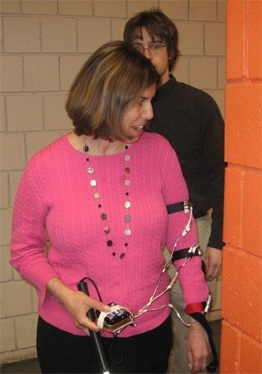 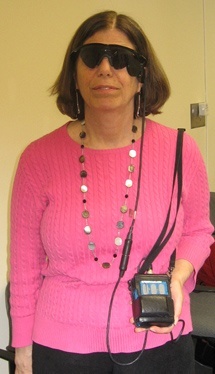 1. Vibro-tactile Intelligent System for Travelling Aid (V.I.S.T.A.) – 2012 Kaylie First Place Winner
Team: Javier Montesino*, Lei Ai+, Cindy Rodríguez*, Frank Palmer*, Daniel Zuleta*
Project Advisors: Dr. Zhigang Zhu*, Dr. Tony Ro+ (*CS/CpE, +Psy)


Eyes of Skin
whole-body wearable range-tactile pairs
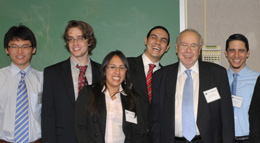 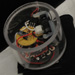 Eyes of Skin 
– Time, Aug12, 2013
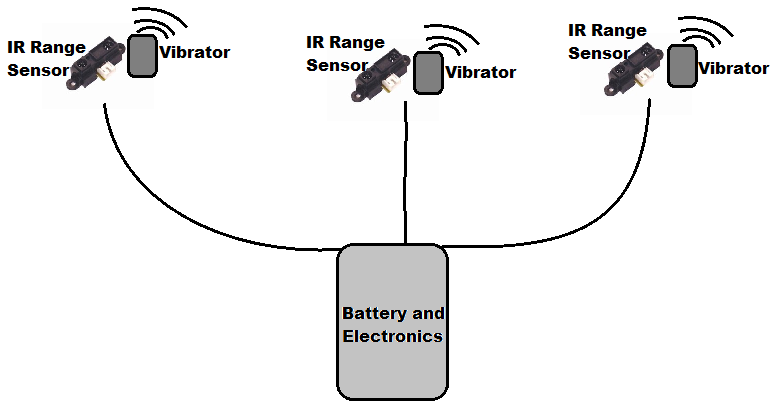 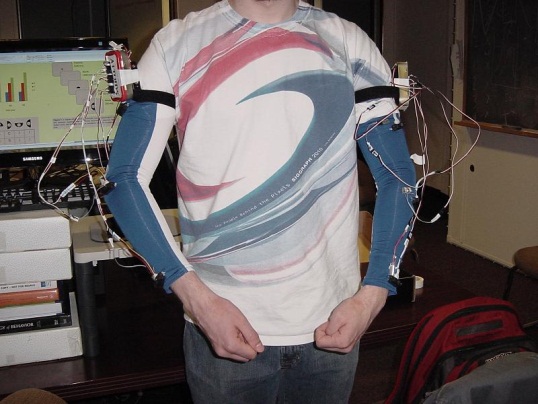 Arm sets on sleeves
Retina implants and IR rangers
2. KinDetect: Kinect Detecting Objects
Atif Khan, Febin Moideen, Juan Lopez (A Conference Paper)
Project Advisors: Dr. Zhigang Zhu, Wai Khoo
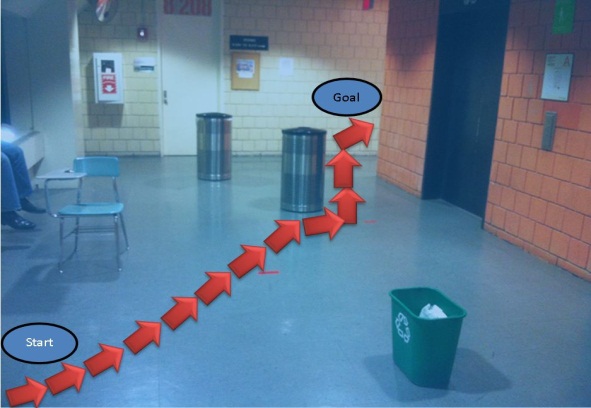 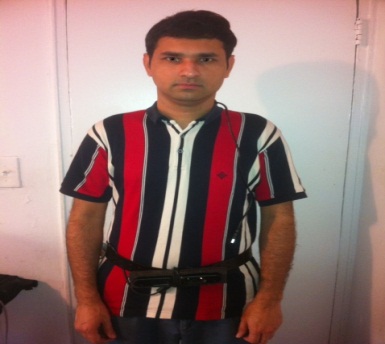 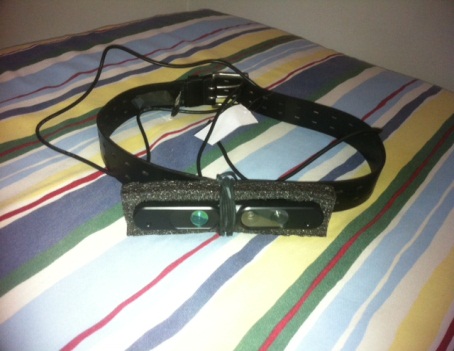 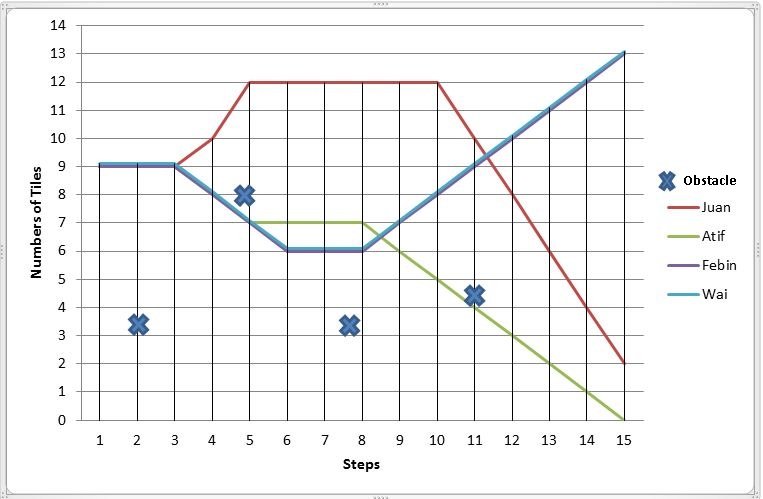 A. Khan, F. Moideen, W. Khoo, Z. Zhu, and J. Lopez, KinDetect: Kinect Detecting Objects , 13th International Conference on Computers Helping People with Special Needs, 7383, Miesenberger, Klaus and Karshmer, Arthur and Penaz, Petr and Zagler, Wolfgang, Springer Berlin Heidelberg, Linz, Austria, July 11-13, 2012 , 588-595
3. Location and Navigation Evaluation in a Mapped Building Environment
Joey Knapp Eric L. Seidel Suri Wigder  (lead to a journal paper)
Project Advisors: Wai Khoo, Edgardo Molina, Zhigang Zhu
A complex hall way in VR
Microsoft Robotics Studio -> Unity 3D (some work done after capstone)
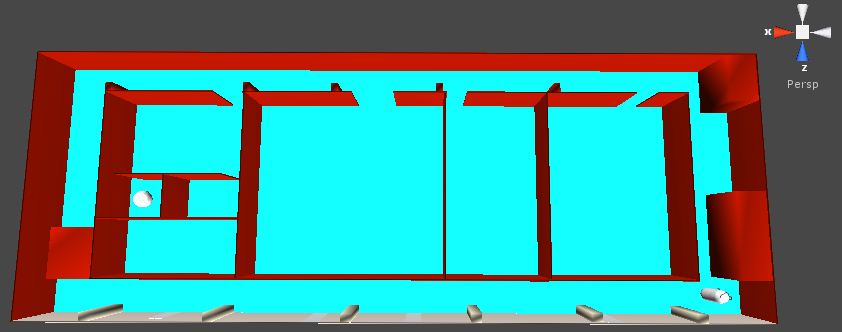 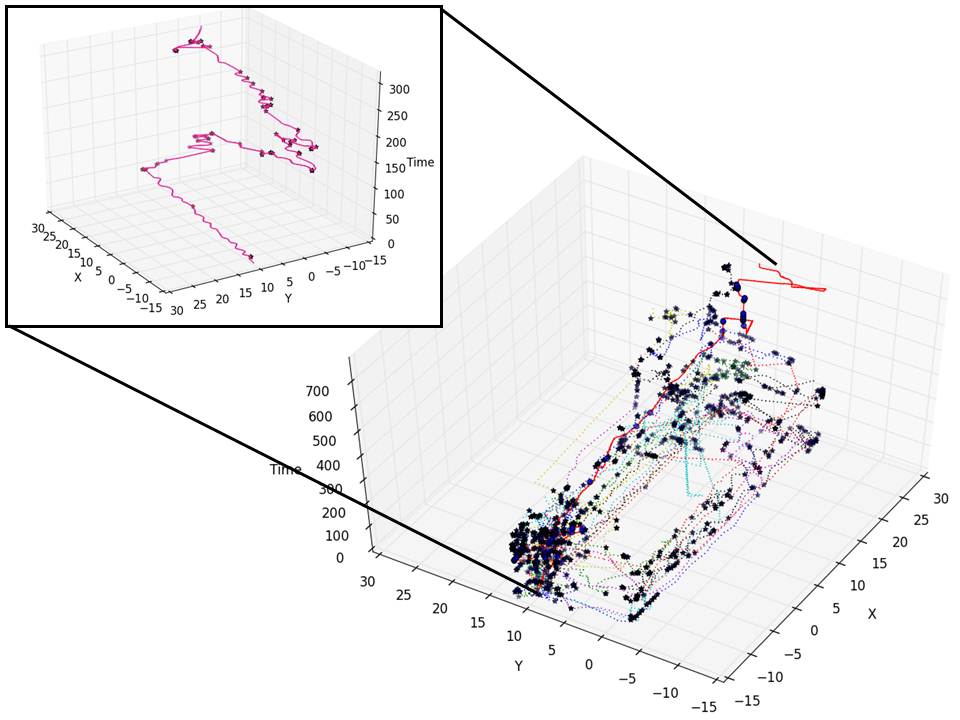 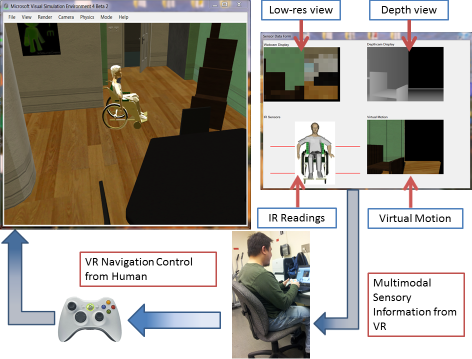 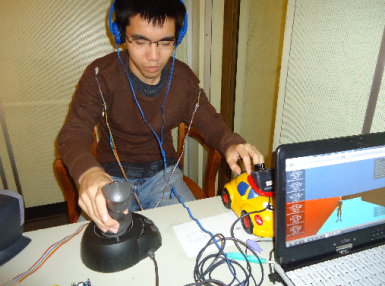 Trajectory plots of 18 human subjects
Testing in Unity 3D
Khoo, W. L., Knapp, J., Palmer, F., Ro, T., & Zhu, Z. Journal of Assistive Technologies.
4. Irisp: an ultra-low-cost solution for the blind in the city
Luis Maurad, Jason Kwong, Jean Sanchez
Project Advisor: Zhigang Zhu, PhD

The Irisπ was built using the following components: 
Laptop running Linux (as a replacement for the originally planned Raspberry Pi)
USB Endoscope Camera x2
USB Numeric Keypad
Small Speaker 
Sunglasses
 Development Tools
OpenCV(C++) v.2.3
Qt Creator
Flite Speech Synthesis System
Gcc Compiler
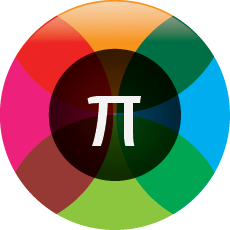 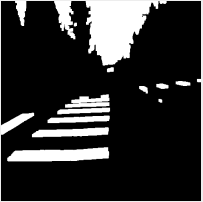 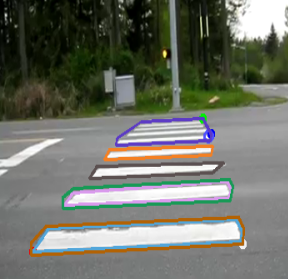 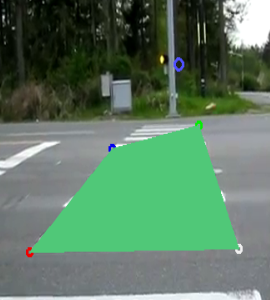 Past Projects (2011 and 2012)
2011-2012 Cohort
1 V.I.S.T.A.: Vibro-tactile Intelligent System for Travelling Aid: a Wearable Alternative (Kaylie First Place)
2. KinDetect: Kinect Detecting Objects (an ICCHP 2012 Paper)
3. LANE: Location and Navigation Evaluation in a Mapped Building Environment (a Journal Paper)
4. Irisp: an ultra-low-cost solution for the blind in the city
2012-2013 Cohort  ->2013 Edition of the NSF Projects to Aid Persons with Disabilities (ed. John Enderle) 
5. Smart House for All
6. A Low-cost Outdoor Assistive Navigation System for Blind People
7. Smartphone-Based Indoor Navigation for the Visually Impaired
8. Electronic Travel Aid for the Visually Impaired With a Depth Sensor and Vibrotactile Belt
9. 3D and Image Stitching with the Lytro Light-Field Camera
5. Smart House for All
Designers: Karim Abdelrazek , David Leonard, Carlos Chinchilla, Hery Ratsimihah, Michael Klein,Chirag Shah
Client Coordinator: Barbara Campbell, NYS Commission for the Blind
Supervising Professors: Dr. Zhigang Zhu, Department of Computer Science, Dr. Jizhong Xiao, Department of Electrical Engineering
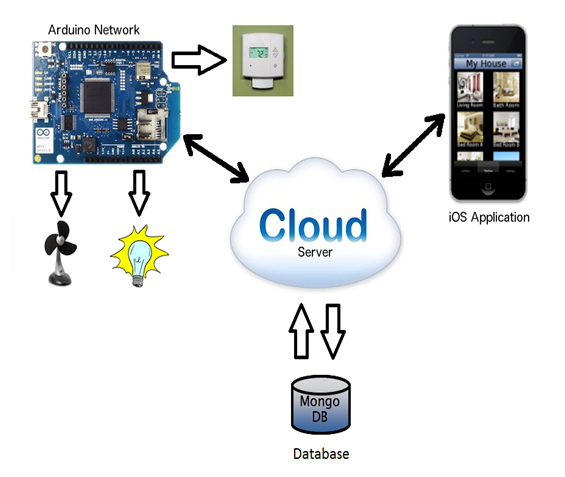 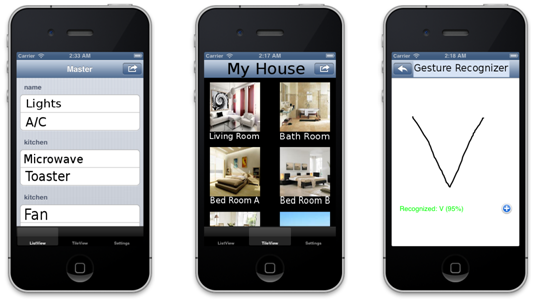 Our iOS app with three types of views: list view, tile view and gesture recognizer
6. A Low-cost Outdoor Assistive Navigation System for Blind People
Designers: Kevin Ramdath, Manor Iosilevish, Dharmdeo Sigh, Anastasis Tsakas
Client Coordinator: Aries Arditi, Visibility Metrics LLC
Supervising Professor: Dr. Jizhong Xiao
Department of Electrical Engineering
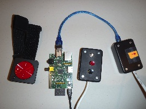 Bluetooth GPS receiver, Raspberry Pi, Buttons for user interface.
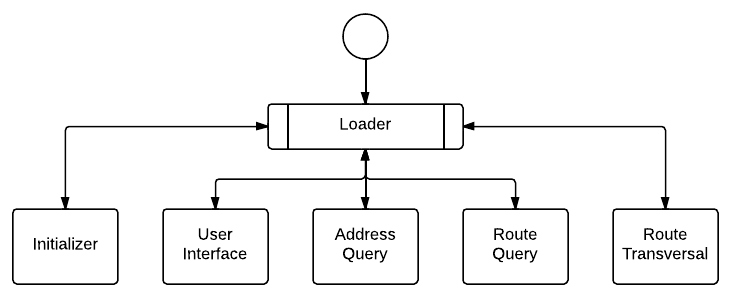 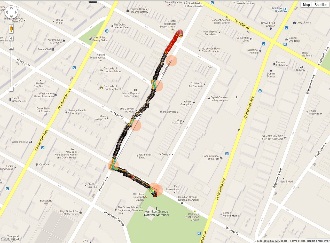 The navigation result in residential area with reliable GPS signal
7. Smartphone-Based Indoor Navigation for the Visually Impaired
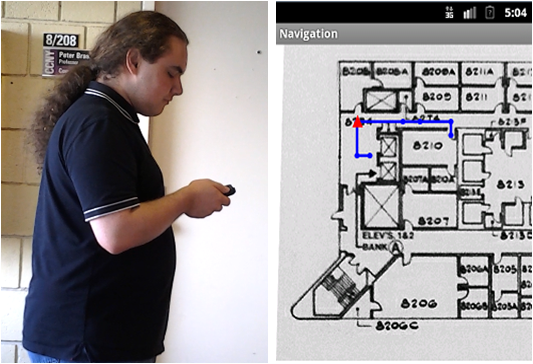 Designers: Yuriy Stejko, Qiang Wang, Linda Wong
Client Coordinator: Barbara Campbell, NYS Commission for the Blind
Supervising Professor: Dr. Zhigang Zhu
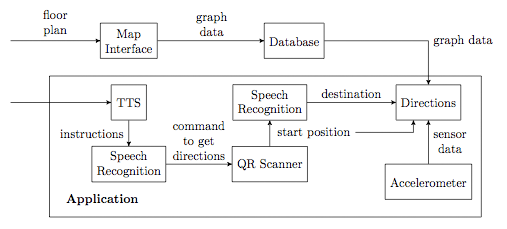 Average distance computed, error, and variance over 20 trials using step detection
8.Electronic Travel Aid for the Visually Impaired With a Depth Sensor and Vibrotactile Belt
Designers: Raymon Ang, Serge Armond, Gaurav Munjal
Client Coordinator: Barbara Campbell, NYS Commission for the Blind
Supervising Professor: Dr. Zhigang Zhu
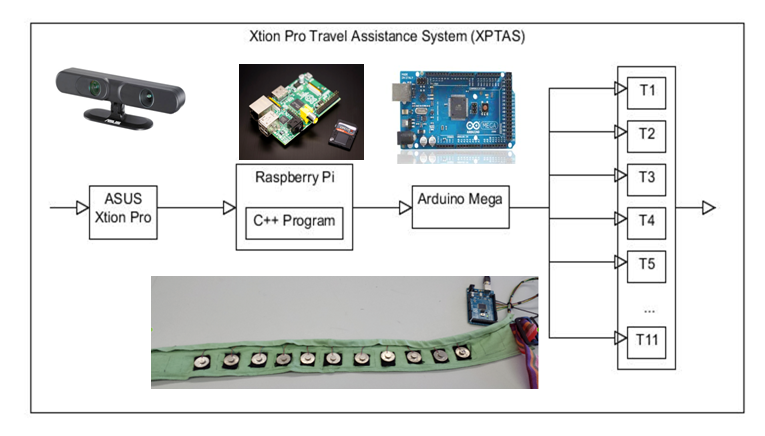 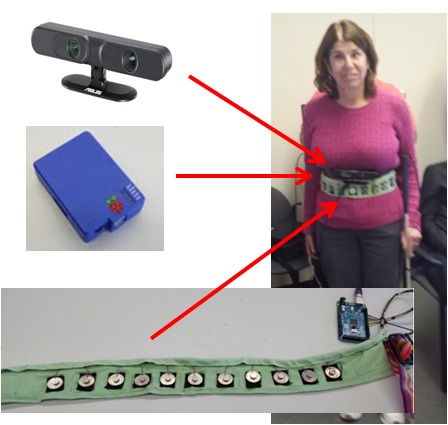 Our depth-vibro ETA system:  Xtion Pro Depth Sensor (top left), Raspberry Pi with enclosure (middle left),  our Vibrotactile belt connected to an Arduino Mega  (bottom-left) and testing system on a visually Impaired user (right)
9. 3D and Image Stitching with the Lytro Light-Field Camera
Designers: William Lu, Wan Kim Mok, Jeremy Neiman
Client Coordinator: Barbara Campbell, NYS Commission for the Blind
Supervising Professor: Dr. Zhigang Zhu
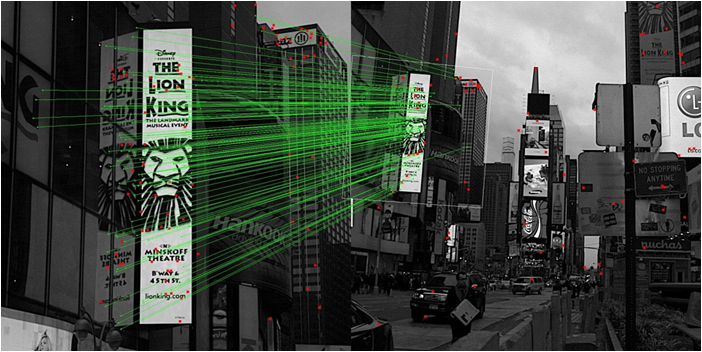 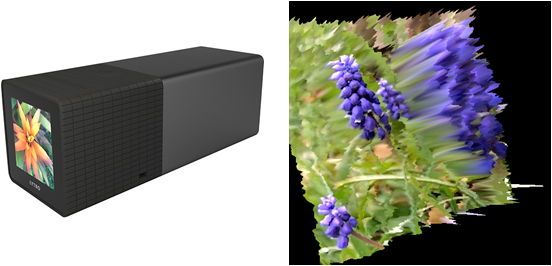 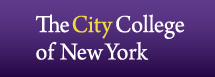 CS/CpE/EE/Psy Joint Senior Design Program Fall 2013-Spring 2014Smart Living and Assistive Technologies for People in NeedInstructors: Zhigang Zhu (CS), Jizhong Xiao (EE), Tony Ro (Psy)Projector Mentors: Xudong Li, Edgardo Molina, Wai L. KhooThe City College of New York, NAC 4/115, May 15th (Thursday), 12:00 pm – 3:00 pmA light lunch will be provided. Demos will be shown at the end of the presentations
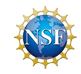 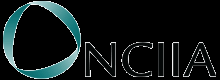 NSF (Award #1160046)    NCIIA (Award #10087-12 )
Fall 2014- Spring 2015
Team 1. SmartCane: Navigation Using Depth Sensor and Novel Alternative Feedback
Team 2 HAST: Health and Support for the Visually Impaired using Angel Open Sensor Wristband (Social Innovation Winner)
Team 3: IndoorMapRGB-D: Indoor Navigation Map Using RGB-D
Team 4: FaceConnect: Face Connect for the Visually Impaired
Team 5: AndriodVE: A Mobile Android Virtual Environment for Cognitive Mapping
Team 6: OWL: Reading On-the-Go for the Blind
Team 7: NFCPublic: NFC Tags to Provide Information in Public Settings Using a Smart Phone
Team 8: GorceryDetect: Grocery Detection for the Blind
Team 9: AutoPhoto: Auto Photography With Guided Focus
Fall 2015- Spring 2016
Team 1. Green Jacket: a website and mobile app pair that helps people with ASD with ordering food in restaurants (CREATE Award)
Team 2 CuraWatch: a time management system designed for community centers and employers who assist in helping ASD inviduals gain and hold onto employment. (CREATE Award)
Team 3: GLEAM: an online therapy model aimed to make mental healthcare more accessible and affordable (Zahn Finalist)
Team 4: QR Navigation: an Android phone app scanning QR Codes in real-time to help ASD individuals navigate (CREATE Award)
Team 5: Hearing Assistive: an Android App helps hearing impaired detect surrounding sound and reduce their chance of injury
Team 6: ASH: help Alzheimer's patients have a more fulfilling social life with their loved ones
Team 7: iBean: an Android App to capture vital signs and location of patients within a health care facility
Team 8: 3D Printing: an Electronics Technician at Makerbot in the 3D printing industry
Fall 2016- Spring 2017
1 Seek and Cross: Zebra Crosswalks and Signal Recognition for VIPs
2 EyeExercise: Improving Vision through Simple Exercises and Better Habits
3 Face Assistant: Identify Loved Ones by Their Faces
4 Mind, Body, Freedom (Zahn Center Competition Finalist)
5 Panoramik: Finding and Locating Objects via Multi-Perspective Camera Technique (CREATE Winner) (a CSUN Assistive Technology Journal Paper)
6 CCNY Smart Cane (CREATE Winner) (an IEEE CYBER Conference Paper)
7 VR for ASD: Therapeutic Virtual Environments for Individuals on the Autism Spectrum (CREATE Winner) (a CSUN Assistive Technology Journal Paper)
8 The Fourth Dimension: Workforce Management System for ASD individuals (CREATE Winner)
9 RescueSenior: Location aware health emergency solution for senior citizens
Fall 2017- Spring 2018
ASSIST (Assistive Sensor Solution for Independent and Safe Travel, by Vishnu Nair and Manjekar Budhai) was in the Spectrum Local News (Manjekar talking at the meeting while Vishnu testing in the field) (a CSUN Assistive Technology Journal Paper and a ACVR Conference Paper)

AVR4ASD (Augmented and Virtual Reality for Individuals with Autism Spectrum Disorder, by Xinyu Xiong, Rafael Li Chen and Yuxuan Huang) won Second Place Prize of the CREATE Competition  (in the picture: Rafael, Xinyu and Prof. Zhigang Zhu).

This is a partnership with Ms. Celina Canvalluzzi, Director of Day Services at Goodwill Industries of Greater New York and Northern New Jersey.  More details please see a news release at CCNY.
Capstone 2018-2019 (all teams except 9 &10 were in the CREATE 4)
Capstone 2019-2020 : BEAT
http://ccvcl.org/bat-branding-assistive-technologies-for-social-good/beat-2019-2020-projects-and-video/
Capstone 2020-2021: BEAT
http://ccvcl.org/professor-zhigang-zhu/csc-59866-7-capstone-i-ii-fall-2020-spring-2021/ccny-beat-2020-2021-projects-and-video/
Capstone 2021-2022: BEAT+
http://ccvcl.org/professor-zhigang-zhu/csc-59866-7-capstone-i-ii-fall-2021-spring-2022/ccny-beat-2021-2022-projects-and-video/
Capstone 2022-2023: BEAT+
http://ccvcl.org/csc-59866-7-capstone-i-ii-fall-2022-spring-2023/ccny-beat-2022-2023-projects-and-video/
BEAT+: AI, AR, AT and Apps
Find topics from users’ needs
Look into the past projects for ideas
http://wiki.ccvcl.org
https://www.nysid.org/create/projects/  
(Check out CCNY Teams)
Talk with me for project topics
Pick up projects from external experts
Align with Zahn/CREATE/ VetureWell competitions
To Do List (Capstone 2023)
Send me your 1-page (!) resume (before 9/05)
Name, Email, Phone and Your Average GPA so far
Education (CS, CpE, and others) & Work Experience
Honors/Awards and Skills
Your Favorite Courses
Your interests of Topics (please list your top 2 tentative choices – we will have experts coming to class on 9/11 and 9/18, and site visits on 10/02 for real-world problems).
Potential teammates (up to 2 names except yourself) 
Reading Assignments
Talk with people in needs
Look online for ideas
CSc 59866/59867 Capstone I/II Fall 2022-Spring 2023
Project Showcases
BEAT+: Adding Branding and Entrepreneurship for Real-World  Applications Using Emerging Technologies: AI, AR, AT, and Apps
Zhigang Zhu, Kayser Chair Professor of Computer Science, GSOE, CCNY
Gerardo A Blumenkrantz, Associate Professor, Media & Communication Arts, Branding + Integrated Communications (BIC) Creative Track, CCNY
Chris Bobko, Ph.D., Executive Director, Zahn Innovation Center